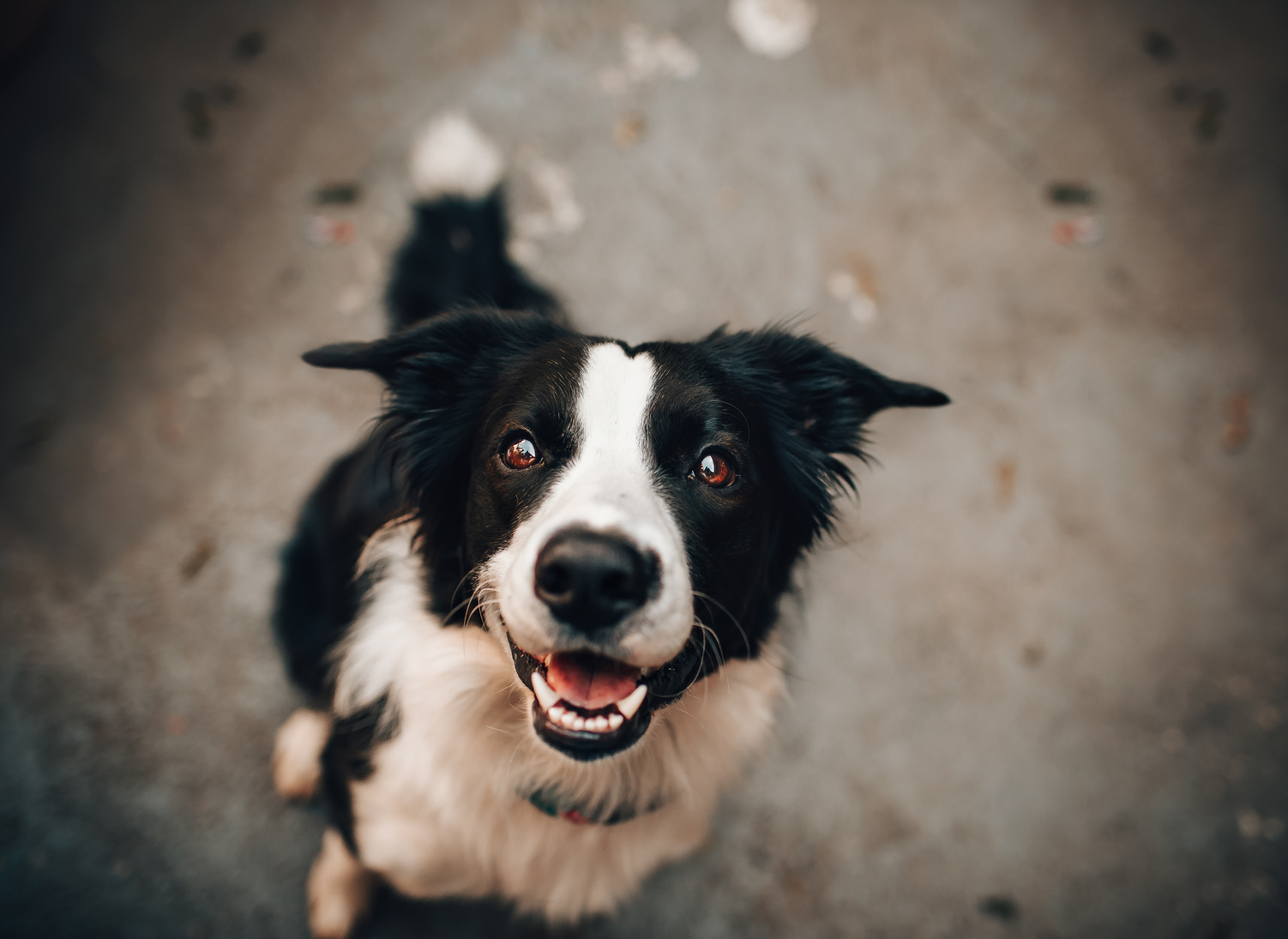 TOMMY
REWARD
$500
MISSING DOG
IF YOU HAVE ANY INFORMATION
PLEASE CALL - AUTHUR
LAST SEEN AT
+123-456-7890
Whispering Willow Park